Control Flow-Conditional Control
Lecture 7
11/17/2015 9:42 PM
1
Selection Statements
The if statement 
The else clause
Cascaded if Statements
Conditional Expressions
The switch statement
11/17/2015 9:42 PM
2
3.4 switch: multi-way decision p58
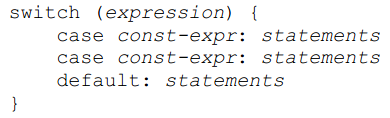 a group of statements!
constant expression!
11/17/2015 9:42 PM
3
switch statement
switch (grade) {
	  case 4:  printf("Excellent");
	           break;
	  case 3:  printf("Good");
	           break;
	  case 2:  printf("Average");
	           break;
	  case 1:  printf("Poor");
	           break;
	  case 0:  printf("Failing");
	           break;
	  default: printf("Illegal grade");
	           break;
}
11/17/2015 9:42 PM
4
[Speaker Notes: 运行程序]
switch statement
switch (grade) {
	  case 4:
	  case 3:
	  case 2:
	  case 1:  printf("Passing");
	           break;
	  case 0:  printf("Failing");
	           break;
	  default: printf("Illegal grade");
	           break;
	}
11/17/2015 9:42 PM
5
switch statement
switch (grade) {
	  case 4:  printf("Excellent");
	  case 3:  printf("Good");
	  case 2:  printf("Average");
	  case 1:  printf("Poor");
	  case 0:  printf("Failing");
	  default: printf("Illegal grade");
	}
11/17/2015 9:42 PM
6
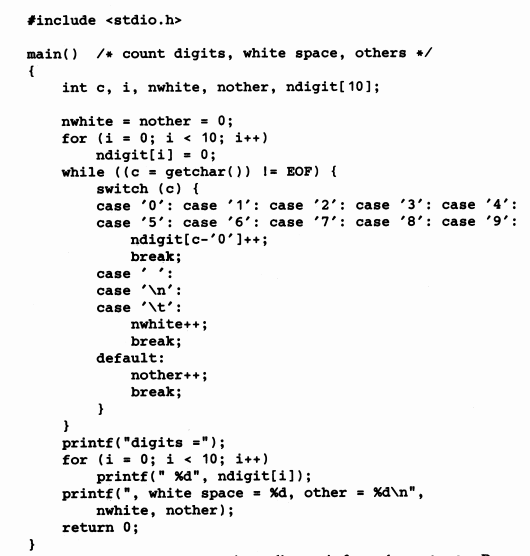 p59
11/17/2015 9:50 PM
7